Drawing Tree
wijanarto
Any Tree
1
3
2
3
Insert Leveling
Traversal Preorder
1
18
4
6
11
21
6
5
11
9
19
24
4
16
10
7
8
26
5
14
3,1,18,11,4,21,16,5,14,24,26,19
Value
Sequences
1,2, 3,  4, 5, 6,  7, 8,  9,10, 11,12
[Speaker Notes: Pre  : 3,1,18,11,4,5,16,14,21,19,24,26
In    : 1,3,4,5,11,14,16,18,19,21,24,26
Post :1,5,4,14,16,11,19,26,24,21,18,3]
BST
Traversal Methods
LDR	=Left Data Right
LRD	=Left Right Data
DLR	=Data Left Right
RDL	=Righ Data Left
RLD	=Right Left Data
DRL	=Data Right Left
Traversal Tree
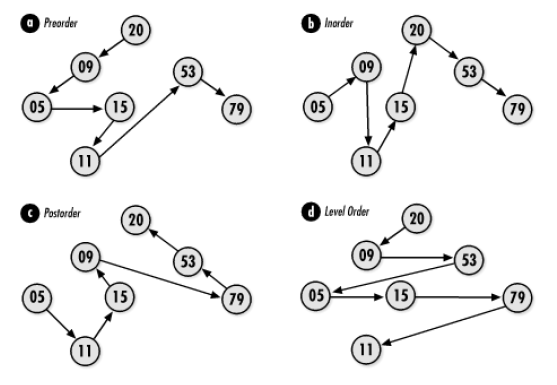 Drawing Any BTree
There are any Btree..
1 Pre Order : print left right
3 In Order : left print rigth
1
3
5
5 Post Order : left right print
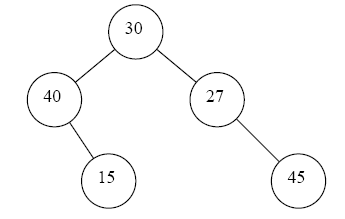 Print on every visited node
4
4
4
2
2
1
5
3
2
1
5
3
Reading Tree Pictures
Pre Order		= 30, 40, 15, 27, 45
In Order		= 40, 15, 30, 27, 45
Post Order		= 15, 40, 45, 27, 30
Level			= 30, 40, 27, 15, 45
(Reading level, start from root, left, right, down to next level, left, right, and so forth.. )
Example 1
Given Tree In Order : 7, 4, 3, 12, 6, 1, 13
Question:
Draw any binary tree in  InOrder
Write list in PreOrder?
Answer 1
Any BTree InOrder
PreOrder from picture InOrder
InOrder : 
LDR /
Left Data right
PreOrder : 
DLR /
Data left right
4
12
1
1
7
4
7
3
13
12, 7, 3, 4, 13, 6, 1
1   2  3  4   5   6  7
5
3
2
5
7
3
4
3
6
6
6
2
3
6
4
1
1
1
4
4
4
1
7
Result notUNIque
4
7
7
7, 4, 3, 12, 6, 1, 13

1     2   3    4    5    6    7
Example 2 Ordered
Given Tree In Order : 1, 2, 3, 4, 5, 6,7
Question:
Draw any Binary Tree in InOrder
Write list in PostOrder?
Answer 2
Any BTree InOrder
PostOrder from InOrder
InOrder : 
LDR /
Left Data right
PreOrder : 
LRD /
left right Data
3
3
7
2
7
5
1, 2, 4, 7, 6, 5, 3
 1  2  3  4  5  6  7
1
2
5
4
6
4
1
5
6
6
4
5
6
1
1
6
4
5
2
4
2
2
1
7
7
3
Result not unique
4
5
1, 2, 3, 4, 5, 6, 7
1  2  3  4  5  6  7
4
5
6
6
Solution DrawingInOrder
Tree :
InOrder
PreOrder 
 Draw PostOrder
Tree :
InOrder
PostOrder 
 Draw PreOrder
Drawing tree from pre and inorder
Given list pre and inorder in binary tree, we can draw unique tree from them
Preorder
Inorder
a
b
c
d
f
g
e
c
b
f
d
g
a
e
Drawing tree from pre and inorder
Given list pre and inorder in binary tree, we can draw unique tree from them
Preorder
inorder
a
b
c
d
f
g
e
c
b
f
d
g
a
e
Drawing tree from pre and inorder
Given list pre and inorder in binary tree, we can draw unique tree from them
a
Preorder
inorder
a
b
c
d
f
g
e
c
b
f
d
g
a
e
Drawing tree from pre and inorder
Given list pre and inorder in binary tree, we can draw unique tree from them
a
Preorder
Inorder
a
b
c
d
f
g
e
c
b
f
d
g
a
e
Drawing tree from pre and inorder
Given list pre and inorder in binary tree, we can draw unique tree from them
a
Preorder
inorder
g
a
a
b
c
d
f
g
e
c
b
f
d
e
Drawing tree from pre and inorder
Given list pre and inorder in binary tree, we can draw unique tree from them
a
Preorder
Inorder
e
g
a
a
b
c
d
f
g
e
c
b
f
d
e
g
b
c
d
f
g
c
b
f
d
Drawing tree from pre and inorder
Given list pre and inorder in binary tree, we can draw unique tree from them
a
Preorder
inorder
b
e
g
a
a
b
c
d
f
g
e
c
b
f
d
e
g
b
c
d
f
g
c
b
f
d
Drawing tree from pre and inorder
Given list pre and inorder in binary tree, we can draw unique tree from them
a
Preorder
inorder
b
e
g
a
a
b
c
d
f
g
e
c
b
f
d
e
g
b
c
d
f
g
c
b
f
d
Drawing tree from pre and inorder
Given list pre and inorder in binary tree, we can draw unique tree from them
a
Preorder
inorder
b
e
g
a
a
b
c
d
f
g
e
c
b
f
d
e
g
b
c
d
f
g
c
b
f
d
Drawing tree from pre and inorder
Given list pre and inorder in binary tree, we can draw unique tree from them
a
Preorder
inorder
b
e
g
a
a
b
c
d
f
g
e
c
b
f
d
e
c
g
b
c
d
f
g
c
b
f
d
Drawing tree from pre and inorder
Given list pre and inorder in binary tree, we can draw unique tree from them
a
Preorder
inorder
b
e
g
a
a
b
c
d
f
g
e
c
b
f
d
e
c
g
b
c
d
f
g
c
b
f
d
g
d
f
g
f
d
Drawing tree from pre and inorder
Given list pre and inorder in binary tree, we can draw unique tree from them
a
Preorder
Postorder
b
e
g
a
a
b
c
d
f
g
e
c
b
f
d
e
c
g
b
c
d
f
g
c
b
f
d
g
d
f
g
f
d
Drawing tree from pre and inorder
Given list pre and inorder in binary tree, we can draw unique tree from them
a
Preorder
inorder
b
e
g
a
a
b
c
d
f
g
e
c
b
f
d
e
c
g
b
c
d
f
g
c
b
f
d
g
d
f
g
f
d
Drawing tree from pre and inorder
Given list pre and inorder in binary tree, we can draw unique tree from them
a
Preorder
inorder
b
e
g
a
a
b
c
d
f
g
e
c
b
f
d
e
c
d
g
b
c
d
f
g
c
b
f
d
g
d
f
g
f
d
Drawing tree from pre and inorder
Given list pre and inorder in binary tree, we can draw unique tree from them
a
Preorder
inorder
b
e
g
a
a
b
c
d
f
g
e
c
b
f
d
e
c
d
g
b
c
d
f
g
c
b
f
d
g
d
f
g
f
d
Drawing tree from pre and inorder
Given list pre and inorder in binary tree, we can draw unique tree from them
a
Preorder
inorder
b
e
g
a
a
b
c
d
f
g
e
c
b
f
d
e
c
d
g
b
c
d
f
g
c
b
f
d
g
d
f
g
f
d
Drawing tree from pre and inorder
Given list pre and inorder in binary tree, we can draw unique tree from them
a
Preorder
inorder
b
e
g
a
a
b
c
d
f
g
e
c
b
f
d
e
c
d
g
b
c
d
f
g
c
b
f
d
c
d
g
d
f
g
f
d
Drawing tree from pre and inorder
You can do with post and inrder
In post , root always at the end of list
How about pre andpost
Tree is not unique 
Pre	   : a b c
Post : c b a
a
a
b
b
c
c
Special case
If every internal node  from binary tree  there exist 2 child, then tree  could determine from pre and post order traversal
a
preorder
postorder
a
b
c
d
f
g
e
c
f
g
d
b
e
a
Special Case
If every internal node  from binary tree  there exist 2 child, then tree  could determine from pre and post order traversal
a
e
preorder
postorder
a
b
c
d
f
g
e
c
f
g
d
b
e
a
Special Case
If every internal node  from binary tree  there exist 2 child, then tree  could determine from pre and post order traversal
a
e
preorder
postorder
a
b
c
d
f
g
e
c
f
g
d
b
e
a
Cause e in preorder no child 
Then e must be leaf and places at the right of a
Special Case
If every internal node  from binary tree  there exist 2 child, then tree  could determine from pre and post order traversal
a
e
preorder
postorder
a
b
c
d
f
g
e
c
f
g
d
b
e
a
b
c
d
f
g
c
f
g
d
b
Special Case
If every internal node  from binary tree  there exist 2 child, then tree  could determine from pre and post order traversal
a
b
e
preorder
postorder
a
b
c
d
f
g
e
c
f
g
d
b
e
a
c
d
f
g
c
f
g
d
b
b
Special Case
If every internal node  from binary tree  there exist 2 child, then tree  could determine from pre and post order traversal
a
b
e
preorder
postorder
a
b
c
d
f
g
e
c
f
g
d
b
e
a
c
d
f
g
c
f
g
d
b
b
Special Case
a
If every internal node  from binary tree  there exist 2 child, then tree  could determine from pre and post order traversal
b
e
d
Cause d is right child of b, then in
Preorder, node behind its right  of  b, and c must be left child of b. 
The rest we follow post method
preorder
postorder
a
b
c
d
f
g
e
c
f
g
d
b
e
a
c
d
f
g
c
f
g
d
b
b
Special Case
a
If every internal node  from binary tree  there exist 2 child, then tree  could determine from pre and post order traversal
b
e
c
d
Cause c on the post is leaf, and at the left of b 
Then we can draw it.
preorder
postorder
a
b
c
d
f
g
e
c
f
g
d
b
e
a
c
d
f
g
c
f
g
d
b
b
Special Case
a
If every internal node  from binary tree  there exist 2 child, then tree  could determine from pre and post order traversal
b
e
c
d
f
g
preorder
postorder
a
b
c
d
f
g
e
c
f
g
d
b
e
a
c
d
f
g
c
f
g
d
b
b
f
g
d
d
f
g
Another example
Given tree :
In Order	: 5, 10, 15, 20, 25, 30, 35, 40, 45, 50, 55
Post Order	: 5, 15, 25, 20, 30, 10, 35, 50, 55, 45, 40
(index) 	 11  10   9   8    7    6    5     4    3   2    1
Root is 40, becaouse in Post Order the right most value is the root.
How do we draw the picture In Order ?
In Order	: 5, 10, 15, 20, 25, 30, 35, 40, 45, 50, 55Post Order	: 5, 15, 25, 20, 30, 10, 35, 50, 55, 45, 40Step 1
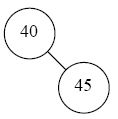 In Order	: 5, 10, 15, 20, 25, 30, 35, 40, 45, 50, 55Post Order	: 5, 15, 25, 20, 30, 10, 35, 50, 55, 45, 40Step 2
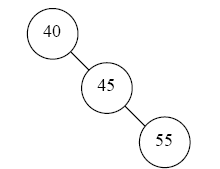 In Order	: 5, 10, 15, 20, 25, 30, 35, 40, 45, 50, 55Post Order	: 5, 15, 25, 20, 30, 10, 35, 50, 55, 45, 40Step 3
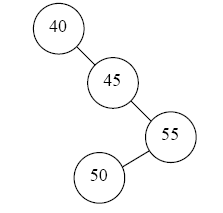 In Order	: 5, 10, 15, 20, 25, 30, 35, 40, 45, 50, 55Post Order	: 5, 15, 25, 20, 30, 10, 35, 50, 55, 45, 40Step 4
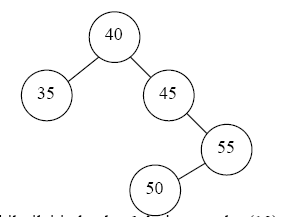 In Order	: 5, 10, 15, 20, 25, 30, 35, 40, 45, 50, 55Post Order	: 5, 15, 25, 20, 30, 10, 35, 50, 55, 45, 40Step 5
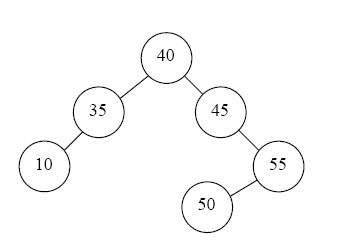 In Order	: 5, 10, 15, 20, 25, 30, 35, 40, 45, 50, 55Post Order	: 5, 15, 25, 20, 30, 10, 35, 50, 55, 45, 40Step 6
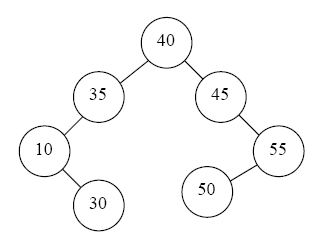 In Order	: 5, 10, 15, 20, 25, 30, 35, 40, 45, 50, 55Post Order	: 5, 15, 25, 20, 30, 10, 35, 50, 55, 45, 40Step 7
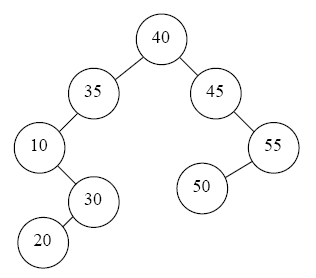 In Order	: 5, 10, 15, 20, 25, 30, 35, 40, 45, 50, 55Post Order	: 5, 15, 25, 20, 30, 10, 35, 50, 55, 45, 40Step 8
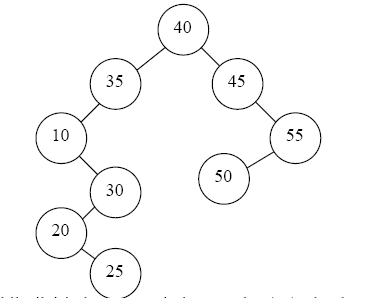 In Order	: 5, 10, 15, 20, 25, 30, 35, 40, 45, 50, 55Post Order	: 5, 15, 25, 20, 30, 10, 35, 50, 55, 45, 40Step 9
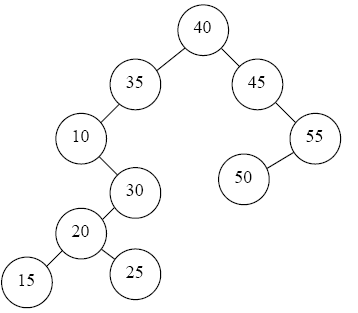 In Order	: 5, 10, 15, 20, 25, 30, 35, 40, 45, 50, 55Post Order	: 5, 15, 25, 20, 30, 10, 35, 50, 55, 45, 40Step 10
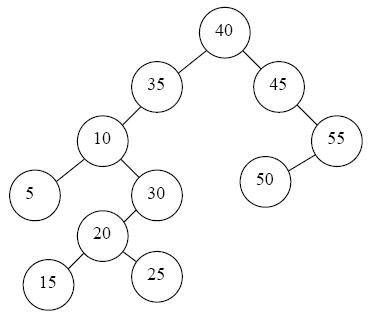 What we’ve got so far ?
To read and draw tree we need  : 
In and Pre OR In and post TRAVERSAL LIST
Thats all